The Bootstrap
and Jackknife
Summer Institutes
Module 1, Session 9
1
Motivation
In scientific research, we’re often interested in estimating some unknown parameter q, e.g., mean weight of a certain strain of mice, heritability index, a genetic component of variation, a mutation rate, etc.  

Two key questions need to be addressed:
	1. How do we estimate q ?
	2. Given an estimator for q, how do we estimate its precision/accuracy?
 We assume Question 1 can be reasonably well specified by the researcher.
 Question 2, for our purposes, will be addressed via the estimation of the estimator’s standard error
Summer Institutes
Module 1, Session 9
2
Standard Error
Summer Institutes
Module 1, Session 9
3
Bootstrap Motivation
Challenges

 Estimating the standard error, even for relatively simple estimators (e.g., ratios and other non-linear functions of estimators) can be quite challenging  
 Solutions to most estimators are mathematically intractable or too     complicated to develop (with or without advanced training in statistical  inference)
 However, great strides in computing in the last 25 years have made these calculations more feasible.

 We will investigate how the bootstrap allows us to obtain robust estimates of precision.
Summer Institutes
Module 1, Session 9
4
Limitations of the Central Limit Theorem
5
Module 1, Session 9
Summer Institutes
Bootstrap Algorithm
Summer Institutes
Module 1, Session 9
6
Bootstrap Estimation Example: Median
What is the variance of the sample median? 
	=> Use the bootstrap!


		   	               Data               Median
Original sample:	{1, 5, 8, 3, 7}	 5

Bootstrap 1:	           {1, 7, 1, 3, 7}	 3
Bootstrap 2:	           {7, 3, 8, 8, 3}	 7
Bootstrap 3:	           {7, 3, 8, 8, 3}	 7
Bootstrap 4:	           {3, 5, 5, 1, 5}	 5
Bootstrap 5:	           {1, 1, 5, 1, 8}	 1
        . 
        . 
        .
Bootstrap B (=1000) {1, 5, 7, 7, 8}        7
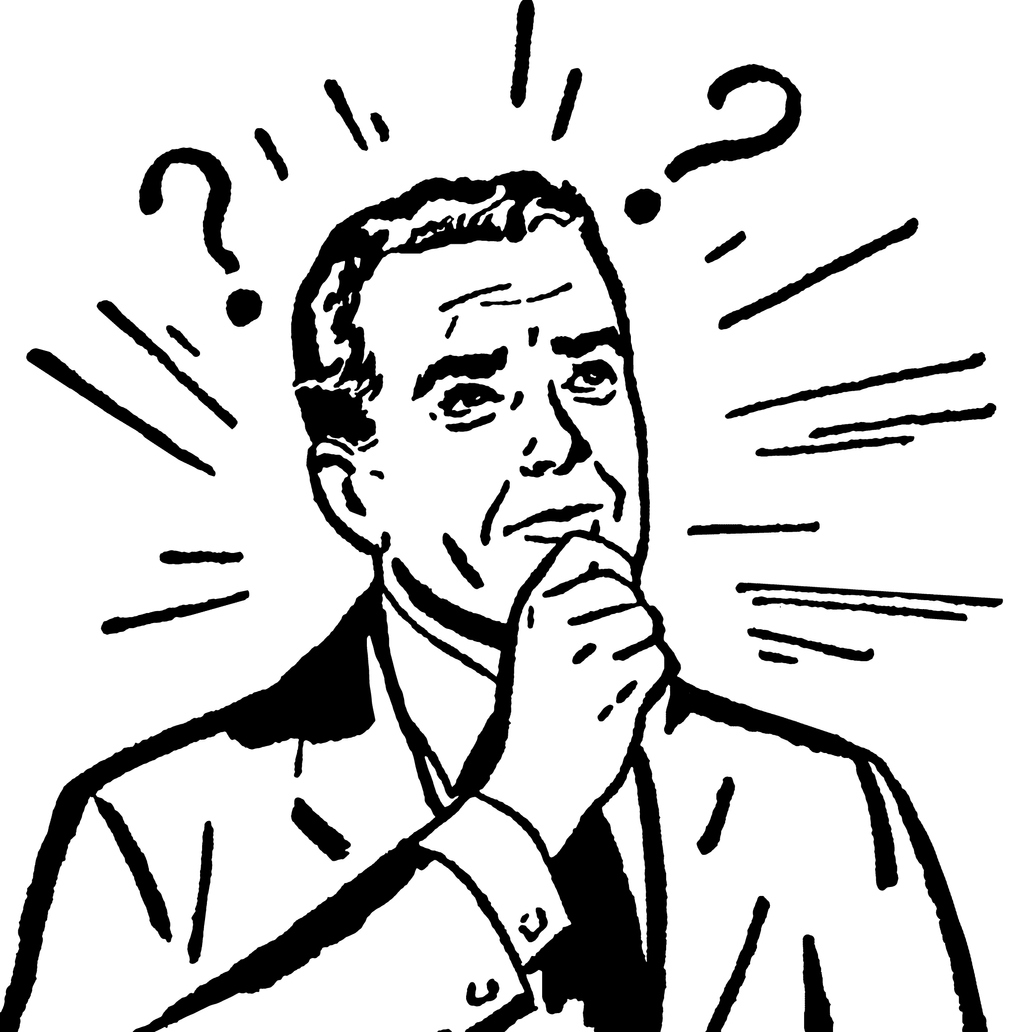 Summer Institutes
Module 1, Session 9
7
Bootstrap EstimationExample: Median
Bootstrapped estimates of the standard error for sample median (cont.)

 Descriptive statistics for the sample medians from 1000 bootstrap samples

       B			           1000
       Mean			4.964
       Standard Deviation	1.914
       Median			       5
       Minimum, Maximum	   1, 8
       25th, 75th percentile	   3, 7

 We estimate the standard error for the sample median as 1.914
Summer Institutes
Module 1, Session 9
8
Bootstrap Estimation Example: Relative Risk
Bootstrapped estimates of the standard error for sample relative risk

 RR = P[Disease | Exposed]/P[Disease | Not exposed]

Cross-classification of Framingham Men by high systolic blood pressure and heart disease

			                 Heart Disease
        High Systol BP	No	Yes
			         No      915	48
			         Yes     322	44

The sample estimate of the relative risk is:

	RR = (44/366)/(48/963) = 2.412
Summer Institutes
Module 1, Session 9
9
Bootstrap Estimation Example cont’d
Bootstrapped estimates of the standard error for the relative risk (cont.)

 Descriptive statistics for the sample relative risks:

       B			                 100000
       Bootstrap mean of RR	          2.464
       Bootstrap median of RR	          2.412
       Standard Deviation of RR	0.507

 The bootstrap standard error for the estimated relative risk is 0.507
Summer Institutes
Module 1, Session 9
10
Bootstrap Summary
Advantages

 All-purpose, computer intensive method useful for statistical inference.
 Bootstrap estimates of precision do not require knowledge of the theoretical form of an estimator’s standard error, no matter how complicated it is.

Disadvantages

 Typically not useful for correlated (dependent) data.
 Missing data, censoring, data with outliers are also problematic
 Often used incorrectly
Note that there are many different types of bootstraps: we have only discussed one
Summer Institutes
Module 1, Session 9
11
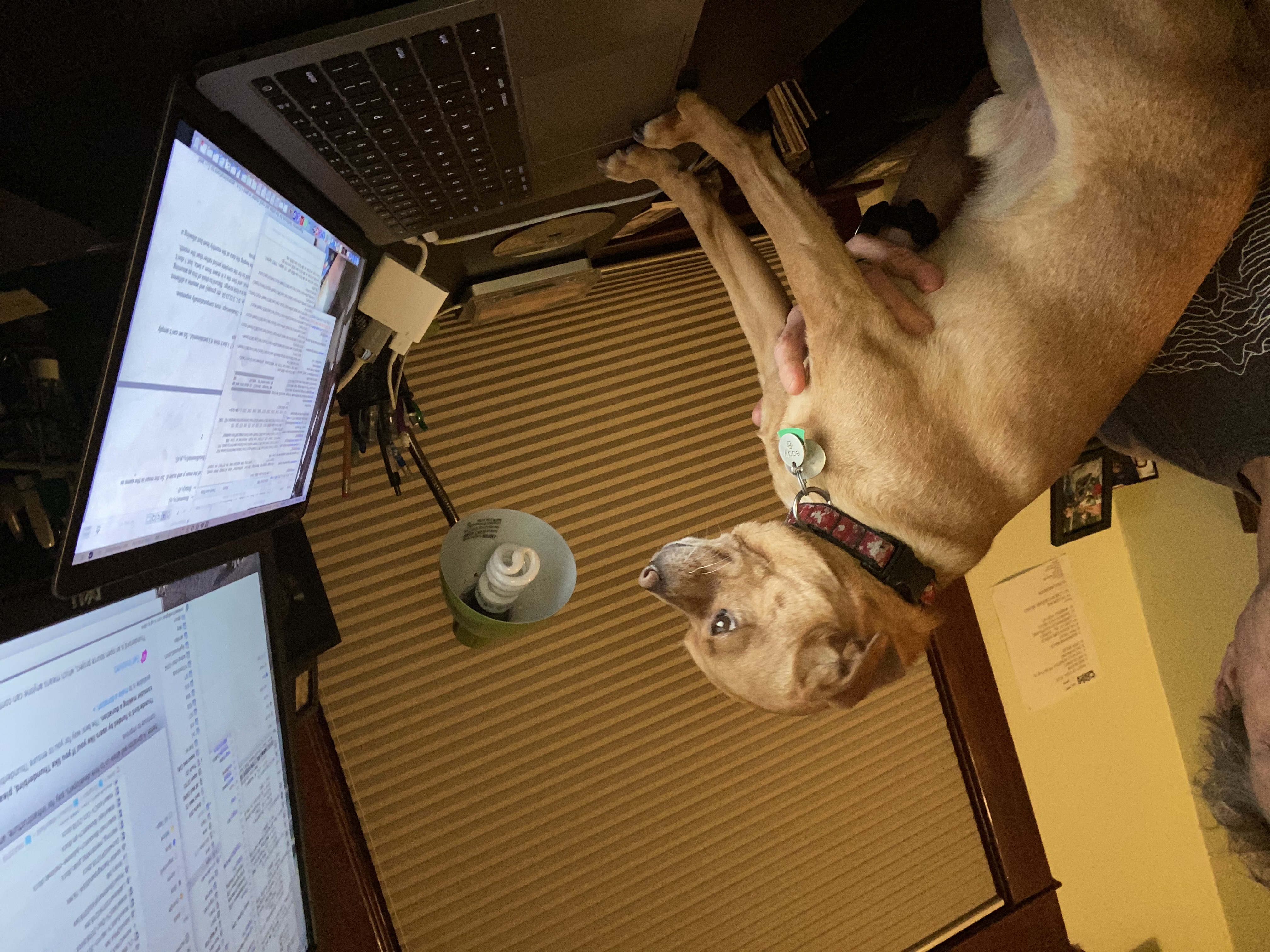 Paws-

 break 
time 
then 
work 
on exercises
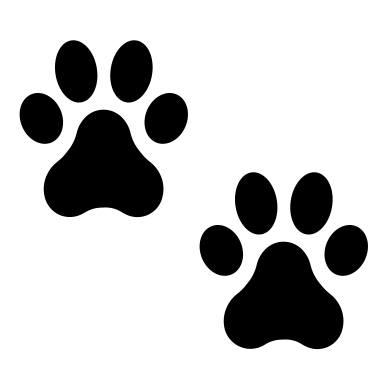 Summer Institutes
Module 1, Session 9
12
Question 1
Suppose you are interested in the number of times an experiment works before it fails. Suppose it failed on the first try, then on the sixth try, then on the first try.
Therefore, the data are: (0, 5, 0).

What is a bootstrapped estimate of the median number of successes before failures, and the standard error in your estimate?

To help, here are 10 bootstrap samples:
{0, 0, 5}
{5, 0, 0}
{5, 0, 5}
{0, 5, 0}
{0, 0, 5}
{5, 5, 0}
{0, 5, 0}
{0, 5, 5}
{0, 5, 5}
{5, 0, 5}
Summer Institutes
Module 1, Session 9
13
Jackknife Estimation
 The jackknife (or leave one out) method, invented by Quenouille (1949), is an alternative resampling method to the bootstrap. 
 The method is based upon sequentially deleting one observation from the dataset, recomputing the estimator, here,       , n times. That is, there are exactly n jackknife estimates obtained in a sample of size n.
 Like the bootstrap, the jackknife method provides a relatively easy way to estimate the precision of an estimator, q.
 The jackknife is generally less computationally intensive than the bootstrap
Jackknife
Summer Institutes
Module 1, Session 9
14
Jackknife Algorithm
Jackknifing
 For a dataset with n observations, compute n estimates by sequentally omitting each observation from the dataset and estimating     on the remaining n – 1 observations.
 Using the n jackknife estimates,                            ,
 we estimate the standard error of the estimator as


 Unlike the bootstrap, the jackknife standard error estimate will not change for a given sample
Summer Institutes
Module 1, Session 9
15
Jackknife Summary
Advantages

 Useful method for estimating and compensating for bias in an estimator.
 Like the bootstrap, the methodology does not require knowledge of the theoretical form of an estimator’s standard error.
 Is generally less computationally intensive compared to the bootstrap method.

Disadvantages

 The jackknife method is more conservative than the bootstrap method, that is, its estimated standard error tends to be slightly larger.
 Performs poorly when the the estimator is not sufficiently smooth, i.e., a non-smooth statistic for which the jackknife performs poorly is the median.
Summer Institutes
Module 1, Session 9
16